“All Together Now”
Child Bereavement UK Scotland Development Project
Rich Stafford
Director of Bereavement Sector Support - Scotland
Who we are and what we do
Our websitewww.childbereavementuk.org
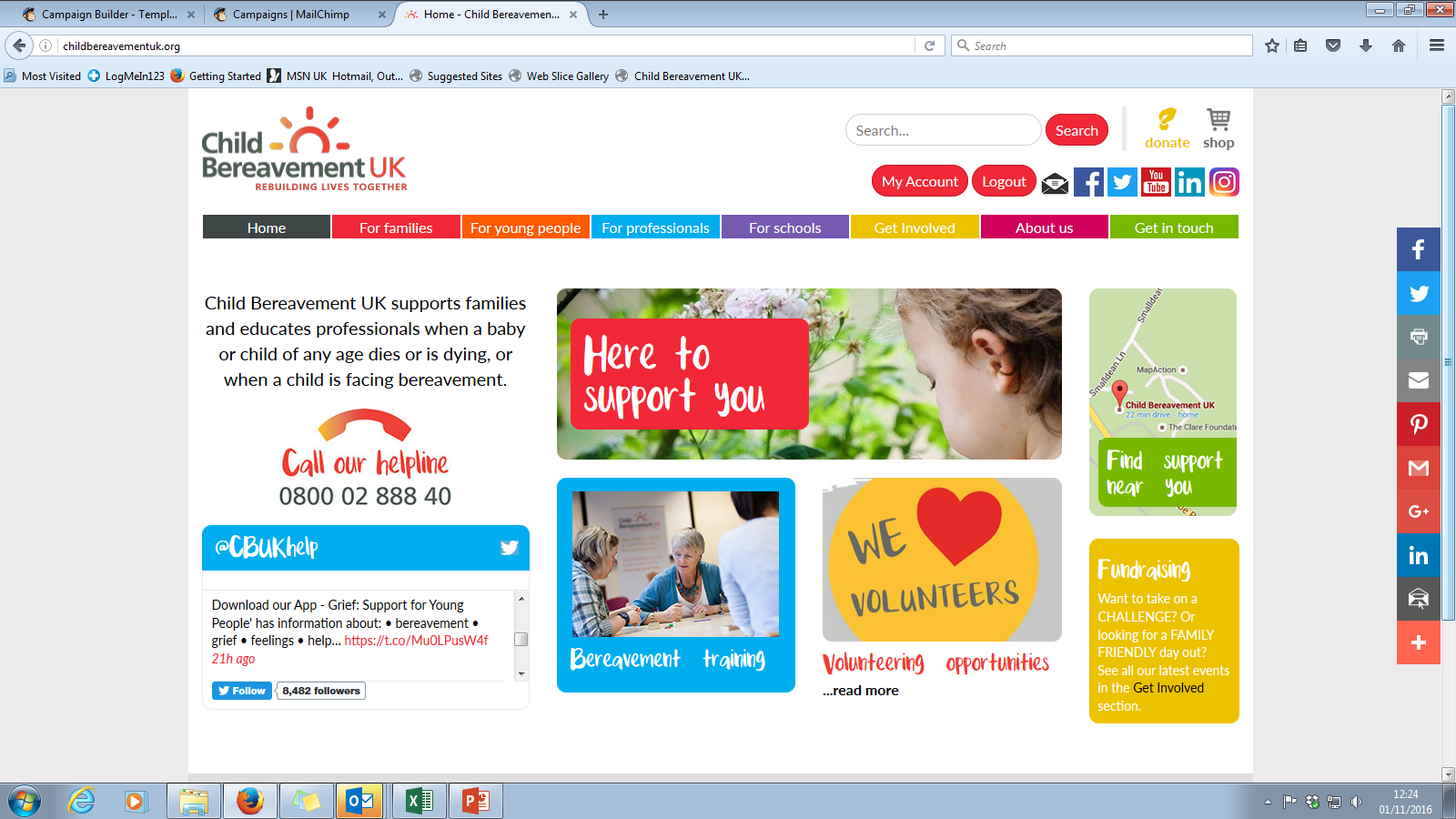 Why Bereavement Support?
Every 22 minutes in the UK a child is bereaved of a parent, making up some 24,000 children a year. www.childhoodbereavementnetwork.org.uk 

In Scotland 2,500 parents die each year leaving dependent children This means 4,100 children under 18 are bereaved of a parent each year in Scotland.
        (from Mortality Stats 2011).

Many more are bereaved of a grandparent, sibling, school friend or other significant person.
Death is a fact of life...
...and grief is a natural process.

But many people, adults and children, need more support and understanding in their grieving than they receive.

The consequences of unresolved grief can be dire.

Life expectancy is lower in more disadvantaged areas


http://www.yorkpress.co.uk/news/9242248.Grieving_parents_may_die_younger__new_study_shows/
The Evidence Base
Unresolved grief issues have higher incidence in:

Academic Under-Achievement

Challenging Behaviour/ Mental Health Issues

Teenage Pregnancies

Youth Offenders

Prison Populations


www.cbn@ncb.org.uk
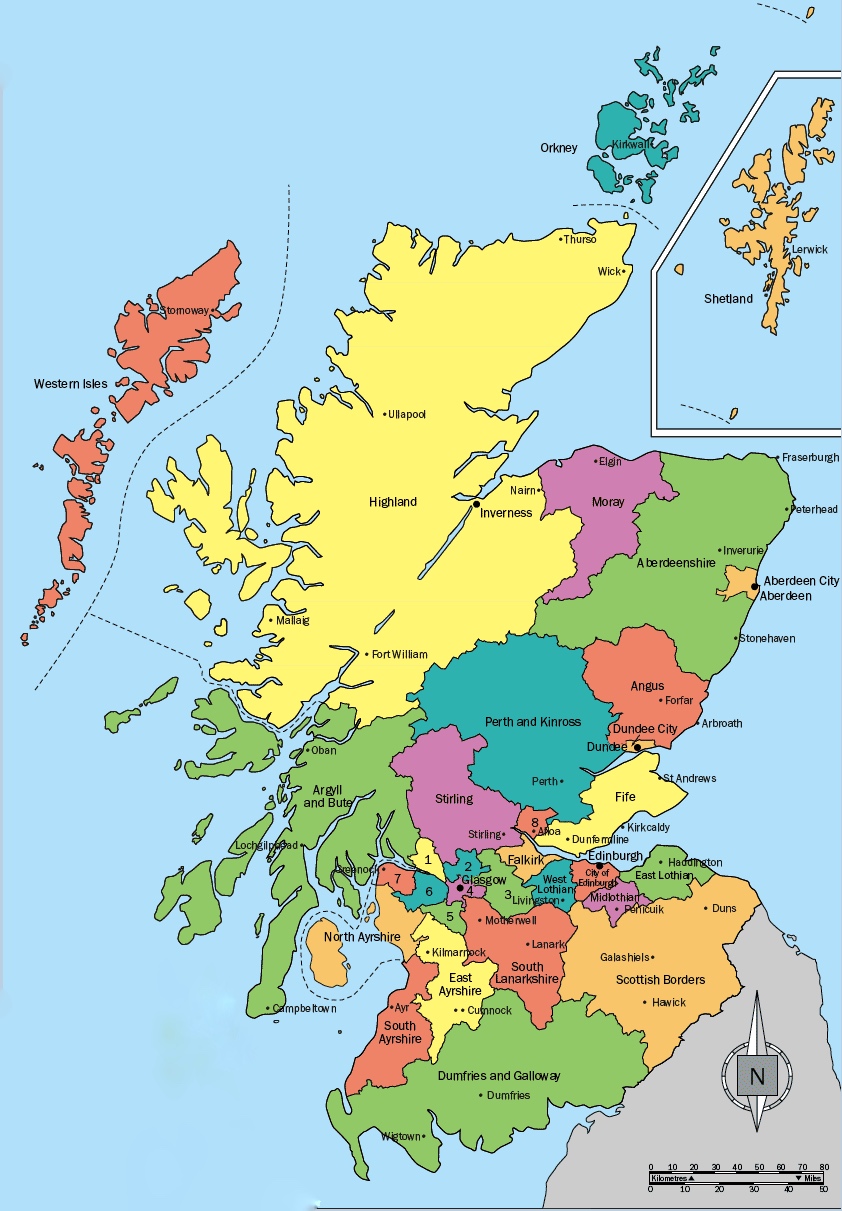 Scotland   
   Development Project
Glasgow
Edinburgh
West Lothian
Dundee
Aberdeen
North and South Ayrshire
North and South Lanarkshire
Fife
The Highlands
Orkney
Shetland
“The long and winding road…”
"when are you free to take some tea with me...”
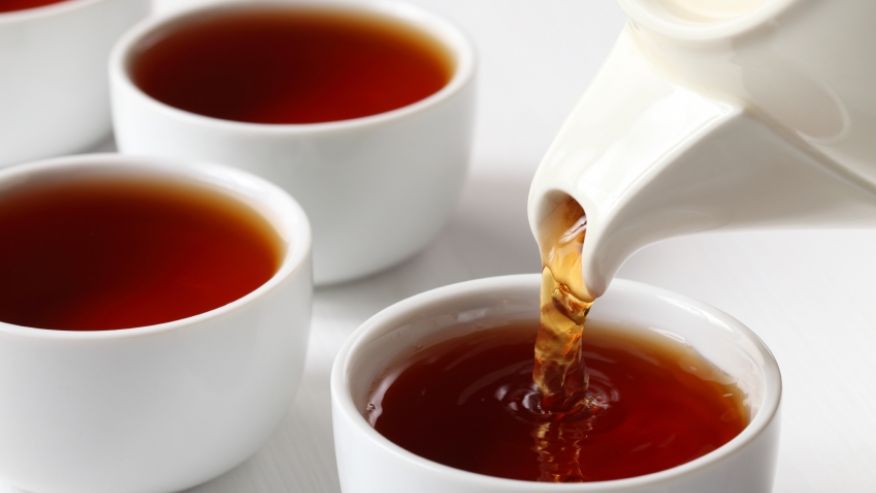 Voluntary Sector Services.
  Statutory Services 
  Other Stakeholders
“Come Together”
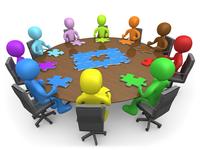 "...fixing a hole where the rain gets in..."
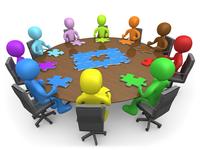 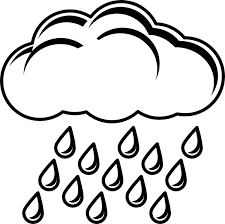 To reflect the needs of:

  Bereaved young people and families
 
   Local services providing bereavement support
  
   Statutory services accessed by bereaved  
      children and families
"...fixing a hole where the rain gets in..."
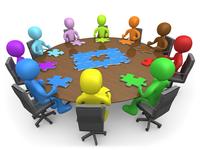 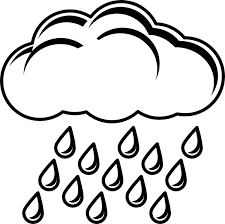 With the intention of:
 
  Enhancing the profile of local bereavement initiatives.
  
  Being aware of local and national policies that impact  
     bereavement.
  
  Working collaboratively.
"The sun is up the sky is blue..."
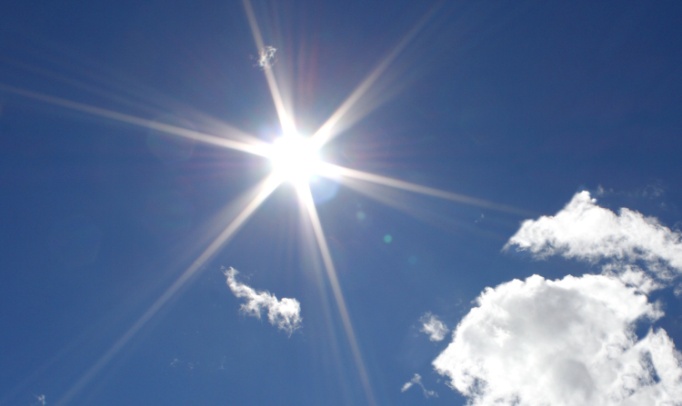 Enhanced Awareness & Confidence For Professionals

  Enhanced Support For Families
"to be here, there and everywhere..."
Glasgow
Edinburgh
West Lothian
Dundee
Aberdeen
Ayrshire
Lanarkshire
Fife
The Highlands
Orkney
Shetland
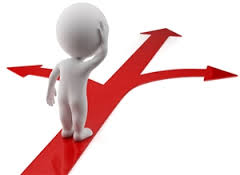 "to be here, there and everywhere..."
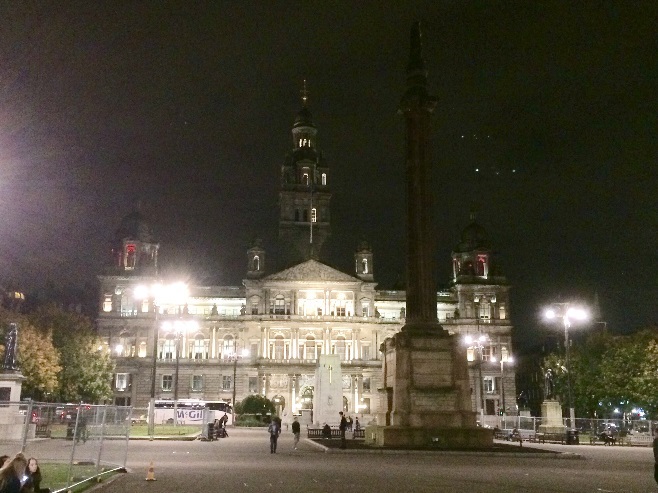 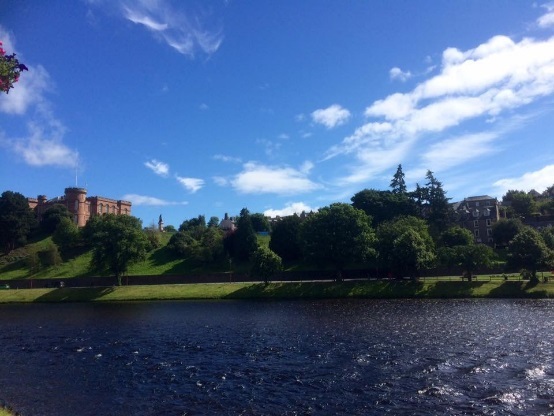 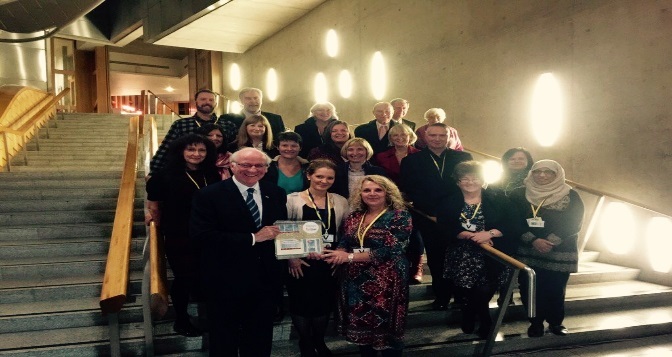 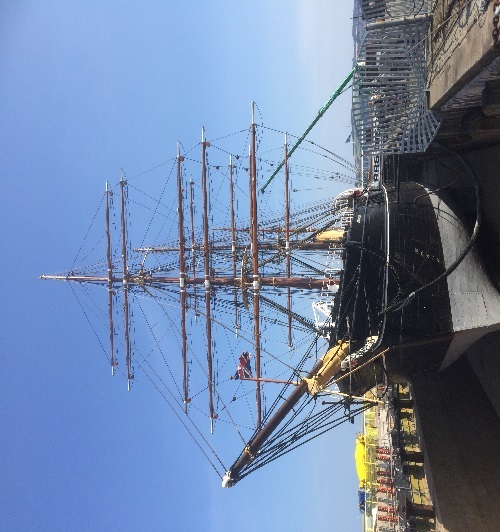 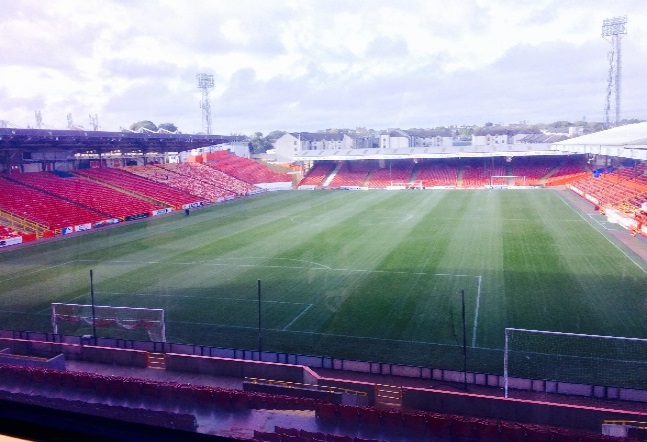 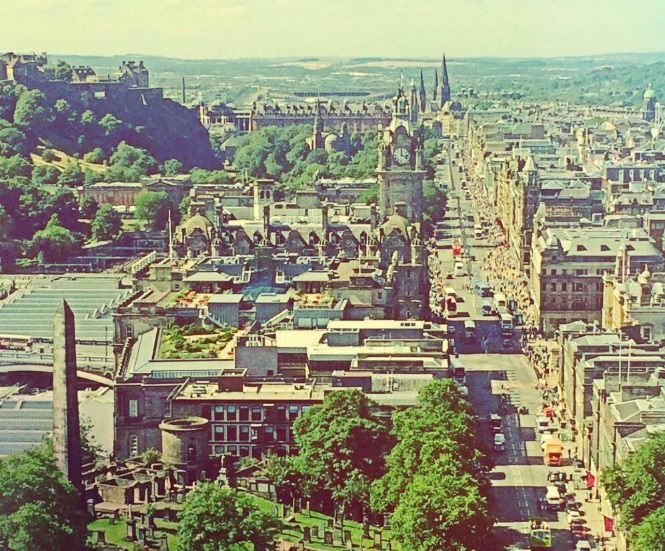 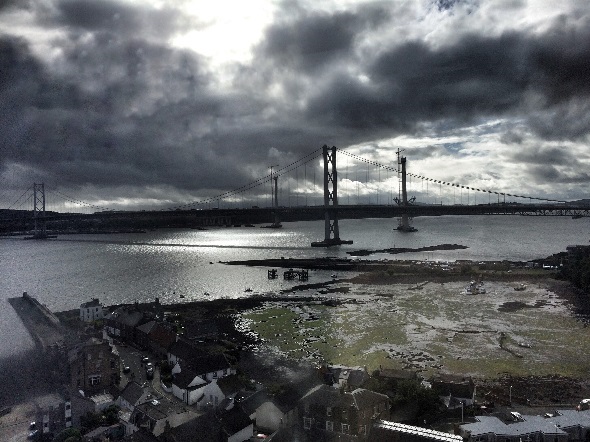 “…to the end of the beginning"
So what have we been doing?
“It’s been a hard day’s night…”
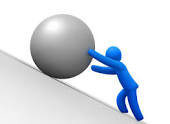 "I know you, you know me..."
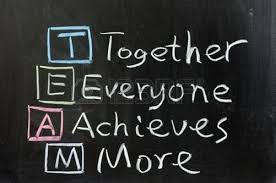 “I know you, you know me..."
Not...
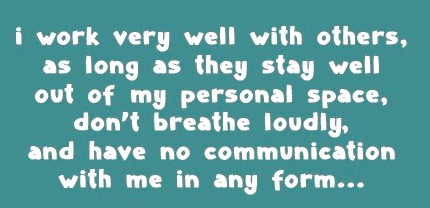 “...there’s a place where I can go..."
Initially - "I wasn’t too sure what the purpose of the advisory group was".

Now – "It’s been really beneficial to bring services together, to understand each other better, and to develop a common voice“
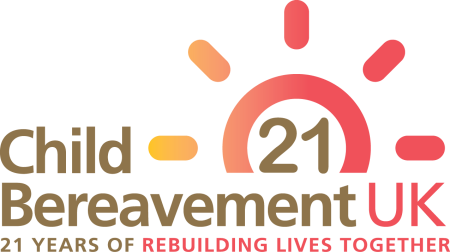 "And don't you know it's gonna last..."
Sustainability
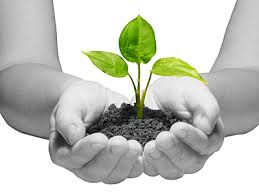 "Say the word and you'll be free..."
LEARNING
COLLABORATION
INFORMATION
PARTNERSHIP
COMMUNICATION
TRUST
AWARENESS & PROFILE RAISING
SIGNPOSTING
RELATIONSHIPS
BREAKING DOWN  BARRIERS
If you want to go fast, go alone. If
     you want to go far, go with others.
                                                                             
                                                                                     African proverb
"And in the end..."
“There’s nothing you can do that can’t be done...”
                                      John Lennon 1967